Learning and Teaching
FLUID Visit
Professor Keith Smyth, Head of Learning and Teaching Academy
26th September 2014
Learning and Teaching
Learning and Teaching Academy: Led by Keith Smyth

Academic engagement
Pedagogic scholarship and research
Professional development and recognition (L&T)
LTA
UHID
EDU
Educational development Unit: Led by Jacky MacMillan

Blended learning skills development
Curriculum support & development
Commercial and other income generation
UHI-Direct: Led by Gary Campbell

Academic innovation
Developing new delivery models
Developing new markets
Operation
LTA
Enhance student learning experience

Act on agreed priorities (Steering Group)
Coordinate and target resources
Provide openly accessible opportunities in professional development and the sharing of good practice
Support and lead on pedagogic research 
Use evidence to inform enhancement policies and practices
Steering Group
Representatives and key stakeholders:
LTA
AP Senior Curriculum Managers
Student experience
Human Resources
Staff Development
LTA
Dean of L&T (Chair)
Academic staff
Students (UHISA)
Faculties 
Research
Quality Management
Professional Recognition
Development of UHI Learning and Teaching Fellowship Scheme

Focused on recognising good practice in learning and teaching, or supporting learning and teaching, in a range of relevant roles
Aligned with HEA’s UK Professional Standards Framework (UKPSF)
Recognition through role and experience or Pg Cert Teaching in HE
LTA
Using scheme as platform for sharing good practice

Mentoring and peer support
Cross-partner Advisory Panel for supporting applications
Producing evidence as ‘digital artefacts’ for wider dissemination
Next steps

Circulate briefing paper and form reference group
Draft, review and finalise documentation to submit to in HEA December
Alignment to UKPSF
LTA
PDF: transparent funding
LTA
Developing Pedagogic Research
Two strands
LTA
Short term
LTA
Seeking external funding for projects
Supporting colleagues in pedagogic scholarship and research
Providing direct and peer-peer support opportunities
Special issue of JPAAP for publication in Spring 2015
Producing three year plan related to LTA and Beechwood
Activities of various kinds will be offered through LTA
Webinar series featuring internal and external speakers
Open online course to support writing for publication
PDF funding, Special Interest Groups, possible secondments
Developing Pedagogic Research
Supportive - building confidence and capacity
Informing practice
Strategic - towards future REF submission
Reputation and collaboration

Foundation for the future of our core business
LTA
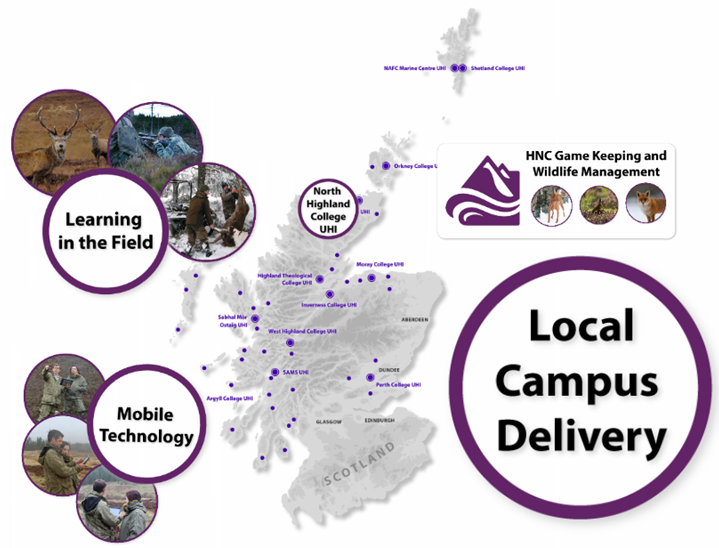 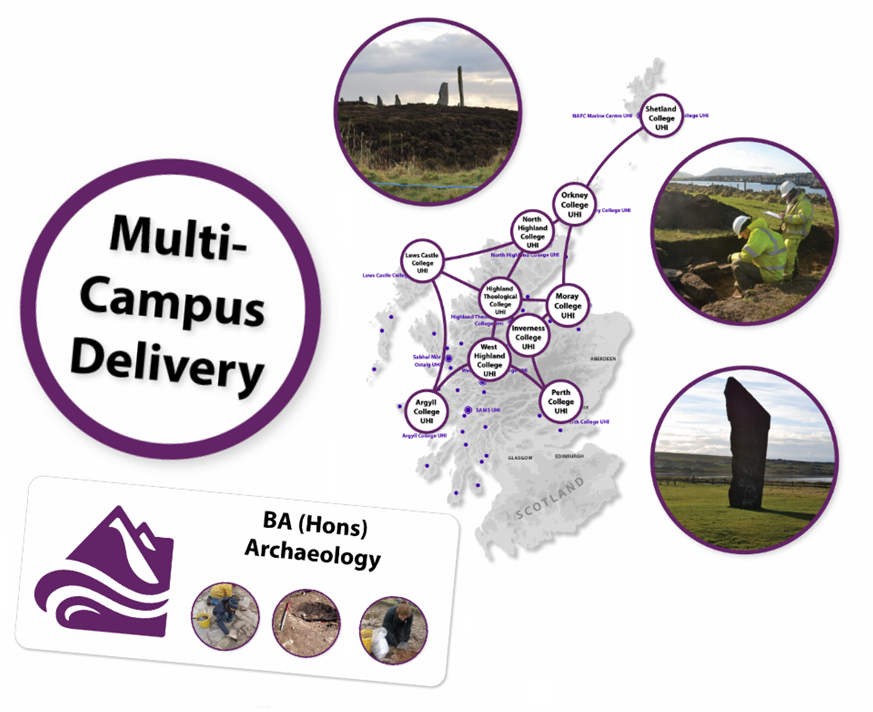 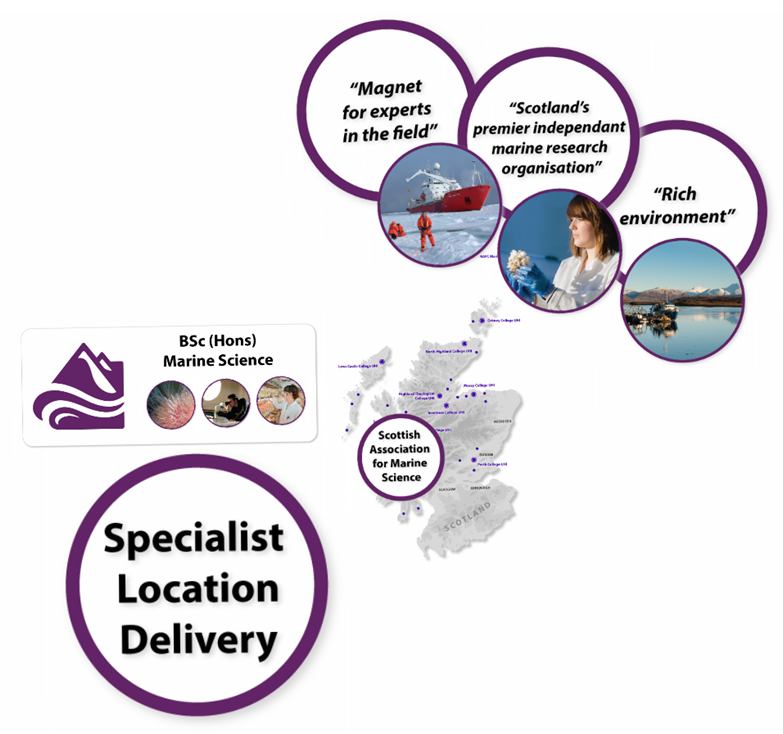 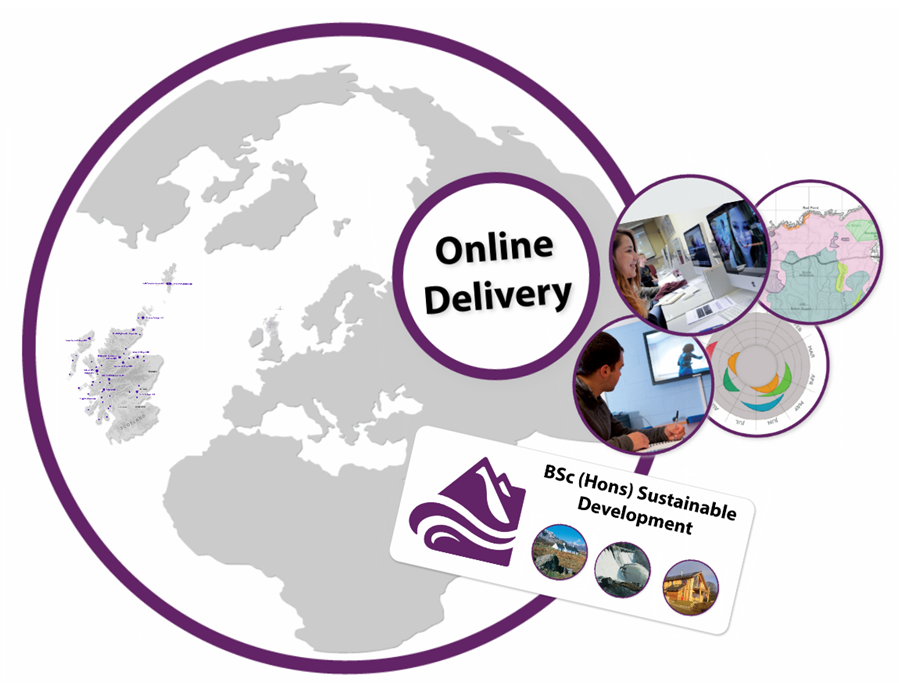 Rationale
Three original reasons
SFC independent income generation
Develop practices for domestic delivery
Enhance our sectorial reputation 

Emerging reason
Market and network for other programmes
UHID
Geography
Two year Scottish honours programme delivered in England.
Online with local support
Based on principles of social constructivism
Three semesters
Non-SFC funding
Employability built in
UHID
UHI Direct network
UHID
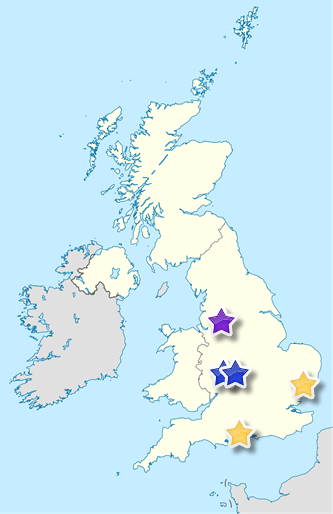 Hopwood Hall College signed for 2015/16
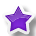 2 Solihull Colleges applying to host in 2015/16
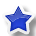 Ipswich and Southampton Colleges in discussion for 2015/16
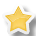 United Kingdom location map by NordNordWest CC BY-SA
Near future
UHID
Develop a network of 8-10 colleges
Deliver in region 
More programmes: BACYS, Applied Science? 
Six figure contribution by 2016/17
Direct access to English market FE and HE
Evolution: How, not what
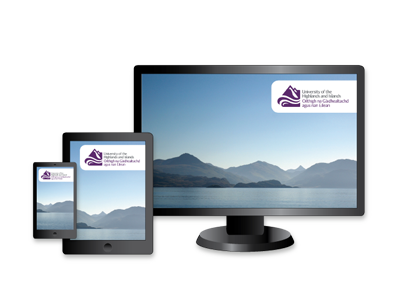 LTA
EDU
UHID
Increasingly:
Transparent
Accountable
Integrated
Outward facing
Forward looking